Project Planning & Milestones
Luciano Musa - CERN
ALICE ITS Upgrade 
Stave Production Readiness Review
CERN, 27 April 2017
27/04/17
1
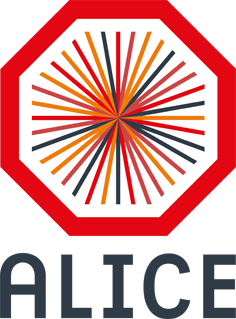 Project Planning & Milestones
ALICE ITS Upgrade
Outline
Summary of Project Review Milestones 
R&D and Construciton Milestones
Overall Simplified Planning
2
27/04/17
Project Review Milestones
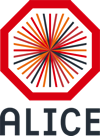 ALICE ITS Upgrade
Pixel Sensor Chip - EDR (Oct’ 15)  		  
Stave - EDR (May’ 16) 
Detector Barrel Mechanics - EDR (Jul ’16)
Cooling – EDR (Jul ’16) 
Pixel Sensor Chip - PRR (Nov ’16)  		
Detector Barrel Mechanics - PRR (Dec ’16)
Service Barrel Mechanics - EDR (Dec ‘16): done 
Cooling – PRR (Dec ’16): done 
Readout Electronics – EDR (Jan ‘17): done
Stave - PRR (Apr ‘17) 
Service Barrel Mechanics – PRR (May ‘17)
Readout Electronics – PRR (Dec ’17)
3
27/04/17
Project R&D and Construction Milestones
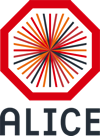 ALICE ITS Upgrade
4
27/04/17
Project R&D and Construction Milestones
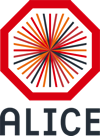 ALICE ITS Upgrade
11 months contingency
5
27/04/17
Overall ITS Planning (Simplified Global View)
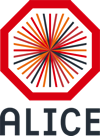 ALICE ITS Upgrade
2016
2017
2018
2019
2020
CMOS processing, thinning & dicing, test
PRR
Sensor Series Production
PRR
Stave Develop
Stave Mechanics
HIC Production
Hic and Stave
Stave Production
Mechanical Support Structures
Dry Assembly Test
Production
Development
PRR
EDR
Global Assembly
Readout Electronics
Commissioning @ Surface
Design & Prototyping
Design & Prototyping
Installation
Production & Test
PRR
EDR
Commissioning
Commissioning in ALICE
11 months
2016
2017
2018
2019
2020
6
27/04/17